铁盐及亚铁盐
期中考试题
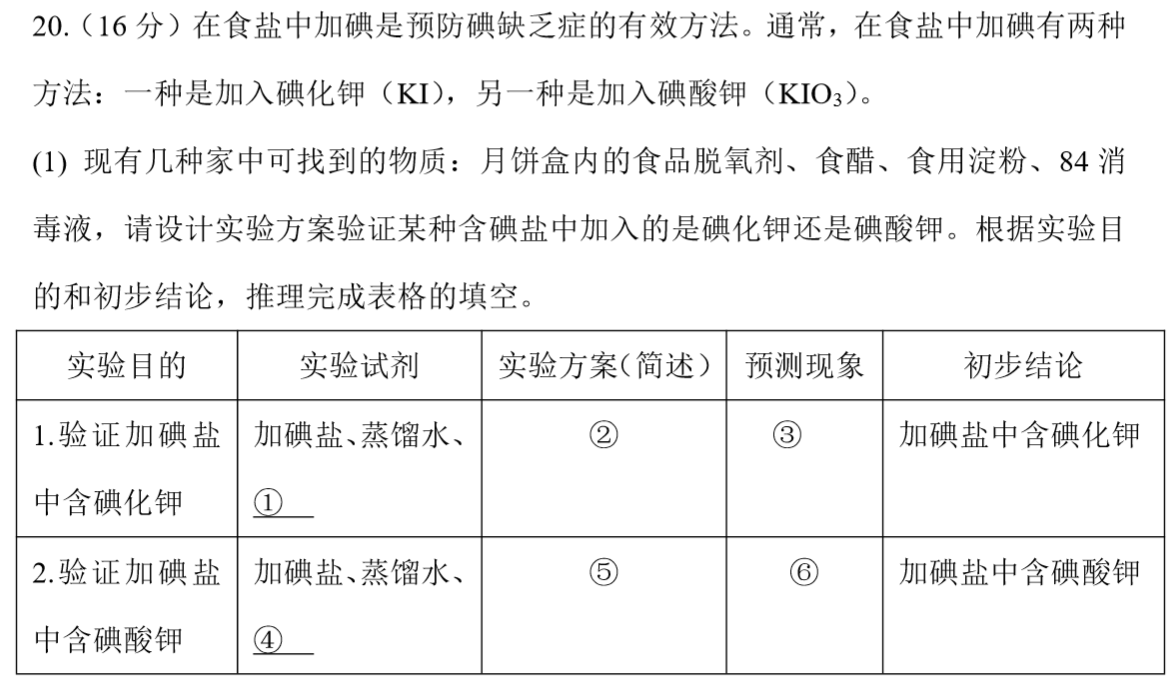 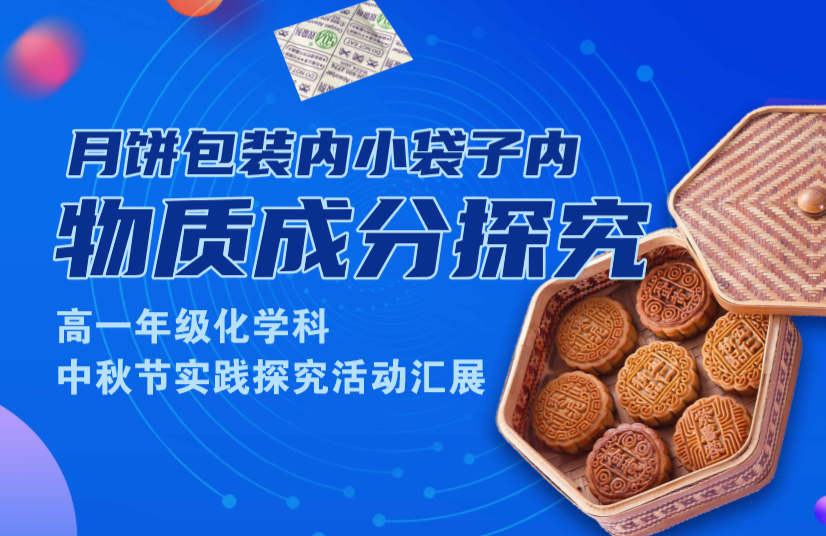 有同学提出疑惑：如果食品脱氧剂（Fe粉）变质了怎么办？
脱氧剂变质（Fe粉）是发生了什么反应？
预测脱氧剂（Fe粉）变质后的产物是什么？
Http：www.tianli168.com
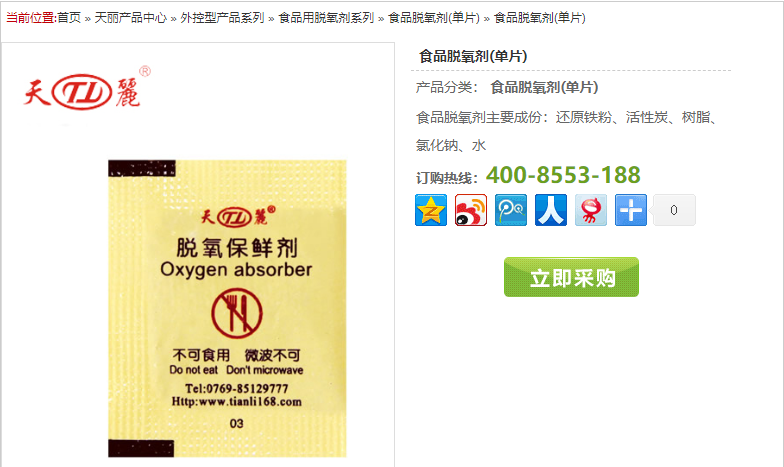 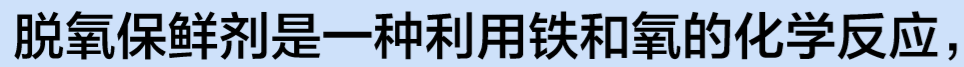 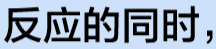 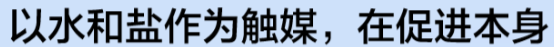 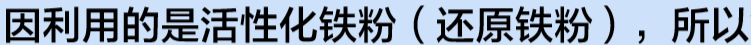 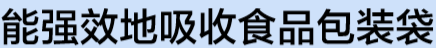 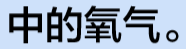 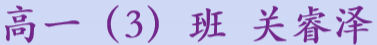 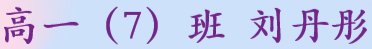 探究脱氧剂（Fe粉）变质后的产物
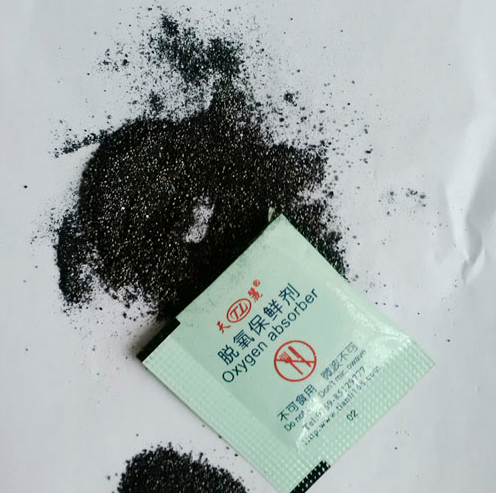 预测产物：FeO、Fe2O3、Fe3O4
设计实验方案：
磁铁吸引→酸溶解→探究Fe2+和Fe3+是否存在
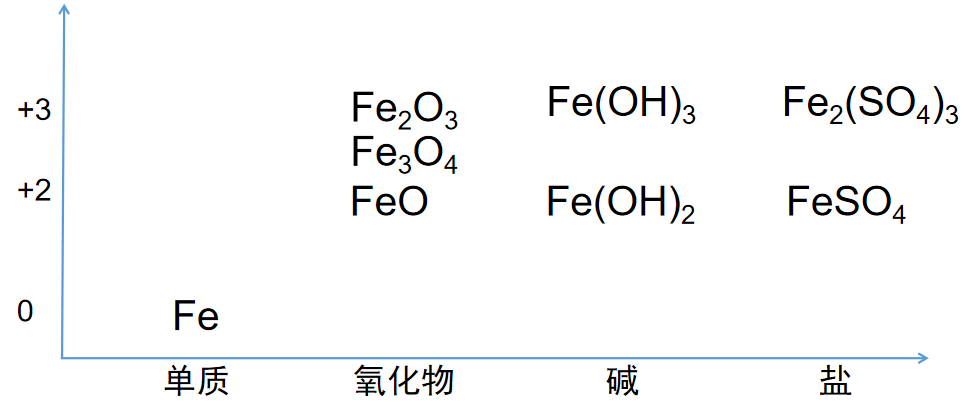 【交流讨论】探究Fe2+和Fe3+是否存在？
要进行该实验探究，你首先要具备哪些基础知识储备？
掌握亚铁盐和铁盐的性质
【小结】亚铁离子性质
类别：与强碱反应
——白色沉淀，迅速变灰绿色，
一段时间后变红褐色
价态：
具有氧化性，能与某些还原剂反应
具有还原性，能与某些氧化剂反应
以还原性为主
[Speaker Notes: 还原剂：碘离子、金属锌
氧化剂：高锰酸钾、氯水、双氧水]
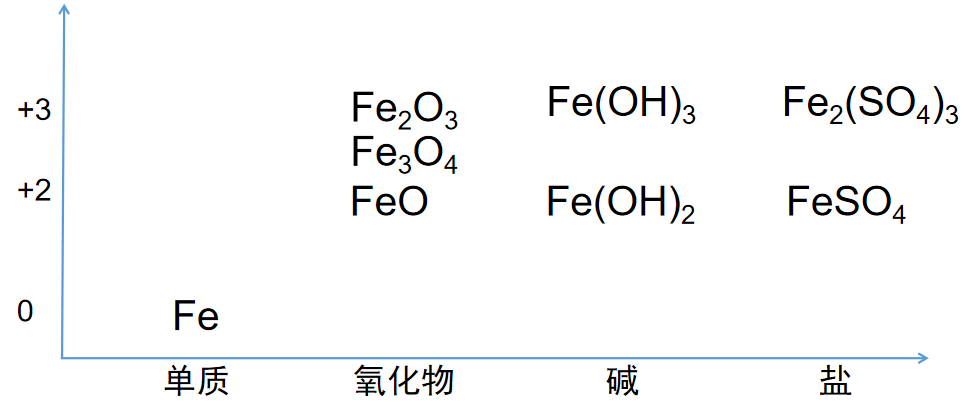 【交流讨论】探究Fe2+和Fe3+是否存在？
要进行该实验探究，你首先要具备哪些基础知识储备？
掌握亚铁盐和铁盐的性质
【小结】铁离子性质
类别：
与强碱反应—红褐色沉淀
价态：
较强的氧化性，能与某些还原剂反应
特性：
遇KSCN溶液变血红色
Fe3+ + 3SCN- = Fe(SCN)3
[Speaker Notes: 还原剂：碘离子、金属锌
氧化剂：高锰酸钾、氯水、双氧水]
磁铁吸引
脱氧剂
【交流讨论】探究Fe2+和Fe3+是否存在？
设计实验进行探究，请小组将实验方案以流程图的形式表示出来
可选择的试剂：
稀盐酸、稀硫酸、氢氧化钠溶液、硫酸铜溶液、KSCN溶液、双氧水、
新制氯水、碘化钾溶液、淀粉溶液、酸性高锰酸钾溶液、铁氰化钾溶液
进行实验验证
药品研磨→溶解→取少量溶液→加入检验试剂→观察→记录
KSCN(aq)
KSCN(aq)
变血红色溶液？
变血红色溶液？
KSCN(aq)
KMnO4(H+)(aq)
KMnO4(H+)(aq)
紫红色溶液褪色？
紫红色溶液褪色？
变血红色溶液？
稀硫酸
稀硫酸
稀硫酸
观察是否有气体产生
KMnO4(H+)(aq)
紫红色溶液褪色？
磁铁吸引
脱氧剂
观察溶液颜色是否变色？
CuSO4(aq)
过滤
Fe3O4、Cu
【交流讨论】探究Fe2+和Fe3+是否存在？
真实情景的复杂性！！！
设计实验进行探究，请小组将实验方案以流程图的形式表示出来
未被吸引
（FeO、Fe2O3）




    被吸引
(Fe、Fe3O4)
褪色就有
Fe2+吗？
若无气体
就没有Fe吗？
进行实验验证
药品研磨→溶解→取少量溶液→加入检验试剂→观察→记录
[Speaker Notes: 未被吸引的可以使酸性高锰酸钾溶液褪色，但不能和铁氰化钾作用产生蓝色沉淀，这是因为褪色的是原来含有的NaCl干扰]
【思考】用图示的方法归纳Fe、Fe2+、Fe3+三者之间的相互
转化关系。
Fe



Fe2+                                                          Fe3+
Zn、Mg
Cl2、HNO3(足)
HCl、稀硫酸、CuCl2、FeCl3
Zn(足)、Mg(足)
O2、新制氯水(Cl2)、HClO、H2O2、KMnO4(H+)(aq)、HNO3
Fe、Cu、Zn(少)、KI